Figure 6. qRT-PCR on candidate genes in pnr heterozygotes. Relative expression of nmr1 , nmr2 , tinman (tin) , ...
Hum Mol Genet, Volume 18, Issue 17, 1 September 2009, Pages 3153–3163, https://doi.org/10.1093/hmg/ddp254
The content of this slide may be subject to copyright: please see the slide notes for details.
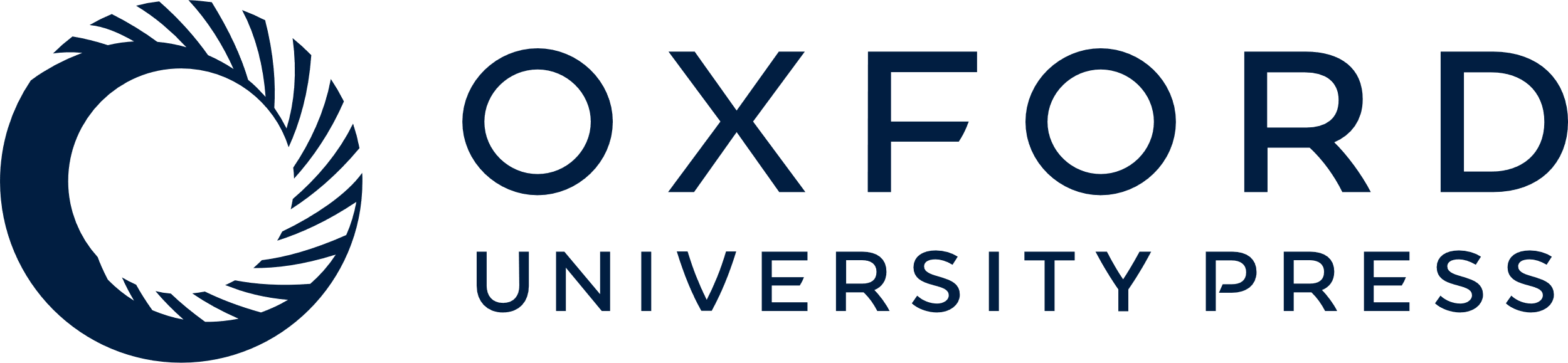 [Speaker Notes: Figure 6.  qRT-PCR on candidate genes in pnr heterozygotes. Relative expression of nmr1 , nmr2 , tinman (tin) , dystrophin (dys) , myosin heavy chain (MHC) , Collagen18 (Col18) , KCNQ , dSUR , shaker , Na/Ca-exchange protein (calx) , slowpoke (slo) , Calcium ATPase at 60A ( Ca-P60A, Serca ) in 1-week-old adult hearts was standardized to actin79B expression in isolated hearts. Wild-type control ( wt, w1118 ) was set as one. The normalized (to w1118 ) average of independently prepared samples (±SEM) is shown. We used 20 fly hearts for each sample (RNA extraction, see Materials and Methods). For statistical analysis, the difference was calculated between wt and each individual pnr/+ allele. Student t -test: * P < 0.05; ** P < 0.01; *** P < 0.001. 


Unless provided in the caption above, the following copyright applies to the content of this slide: © The Author 2009. Published by Oxford University Press. All rights reserved. For Permissions, please email: journals.permissions@oxfordjournals.org]